МДОУ «Детский сад № 157»
ФОТООТЧЁТК ИНТЕГРИРОВАННОМУ ЗАНЯТИЮ ПО ФЭМПВ СРЕДНЕЙ ГРУППЕ  «ПОМОЖЕМ КРАСНОЙ ШАПОЧКЕ»
Подготовила:
Воспитатель Смирнова С.А.
Ярославль, 02.2019 г.
РЕБЯТА, ЧТО ЖЕ НАМ ДЕЛАТЬ?КАК ПОМОЧЬ КРАСНОЙ ШАПОЧКЕ?
ВАМ НАДО ПРОЙТИ ПО КОРОТКОЙ ДОРОЖКЕ, ПОТОМ ПРОЙДИТЕ ЧЕРЕЗ ЛЕС, В НЁМ ПОЛНЫМ- ПОЛНО ЧУДЕС!!!
А ТЕПЕРЬ ОТПРАВЛЯЕМСЯ В ПУТЬ, 
      ПО ДОРОЖКЕ МЫ ШАГАЕМ, ДРУЖНО НОГИ ПОДНИМАЕМ!
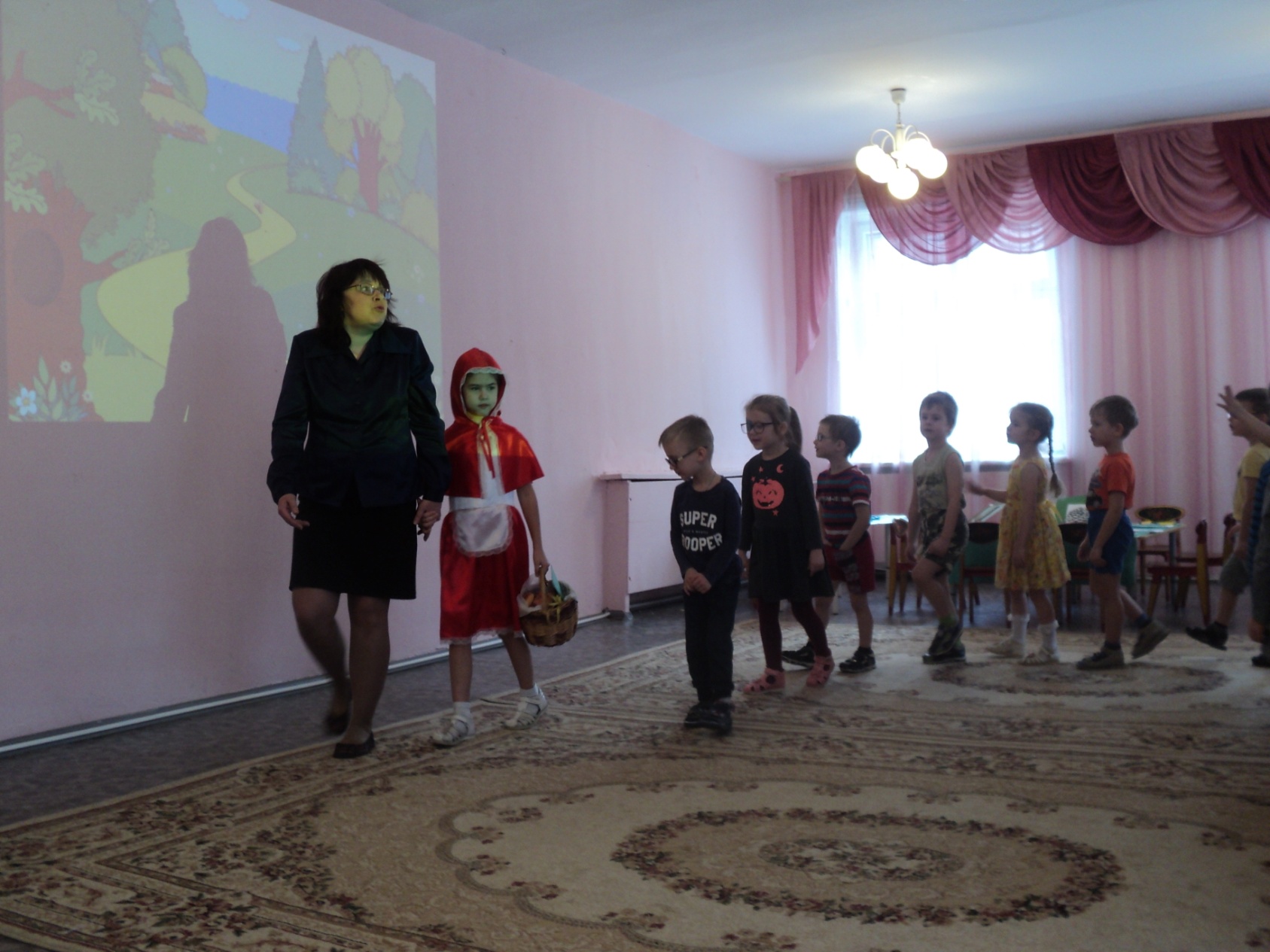 У  КРАСНОЙ ШАПОЧКИ В КОРЗИНКЕ
                   НАШЛИ ПОДСКАЗКИ- НЕВИДИМКИ.
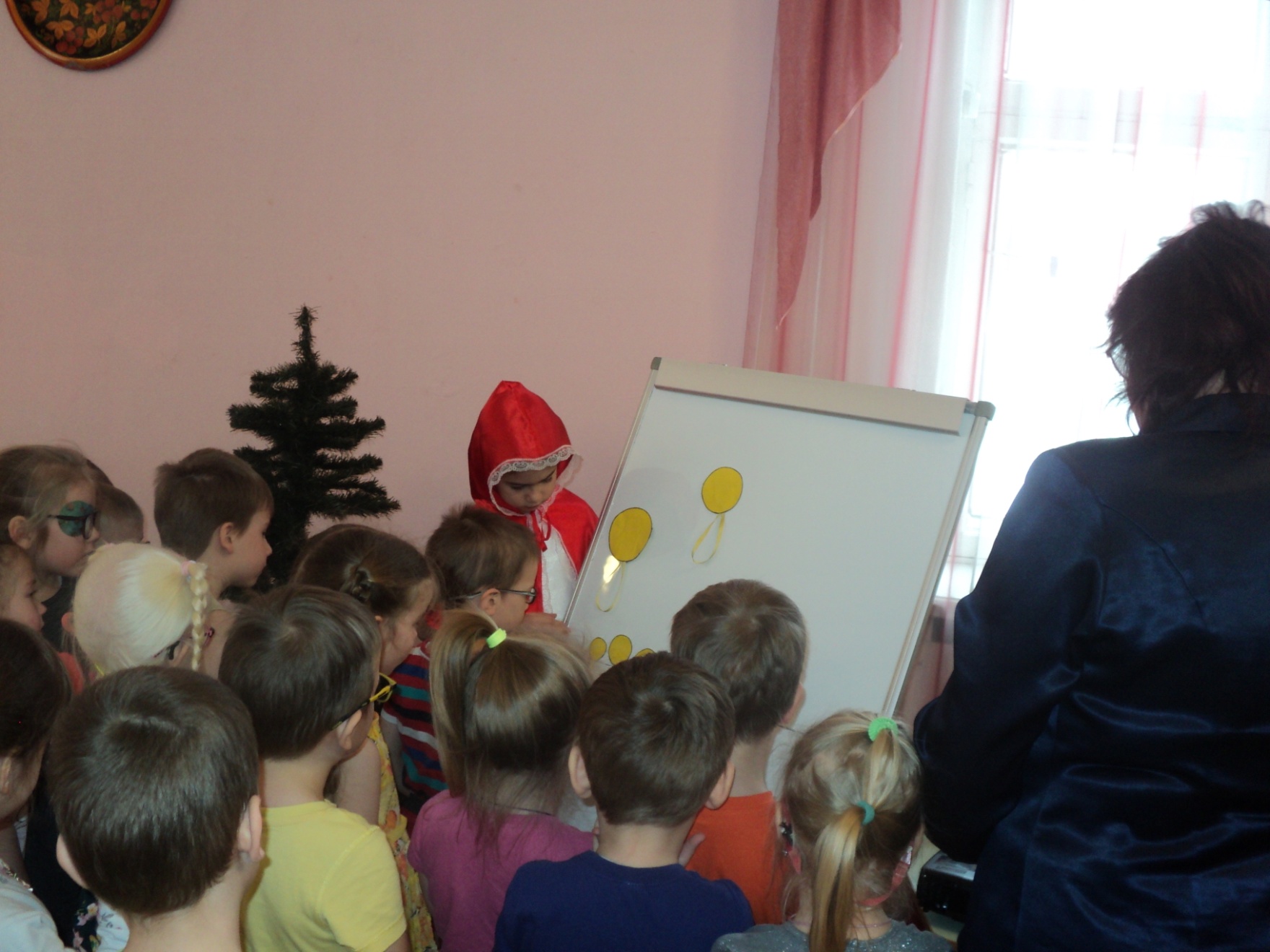 РАЗВИВАЮЩАЯ ИГРА
                                       «  СОБЕРИ ШИШКУ»
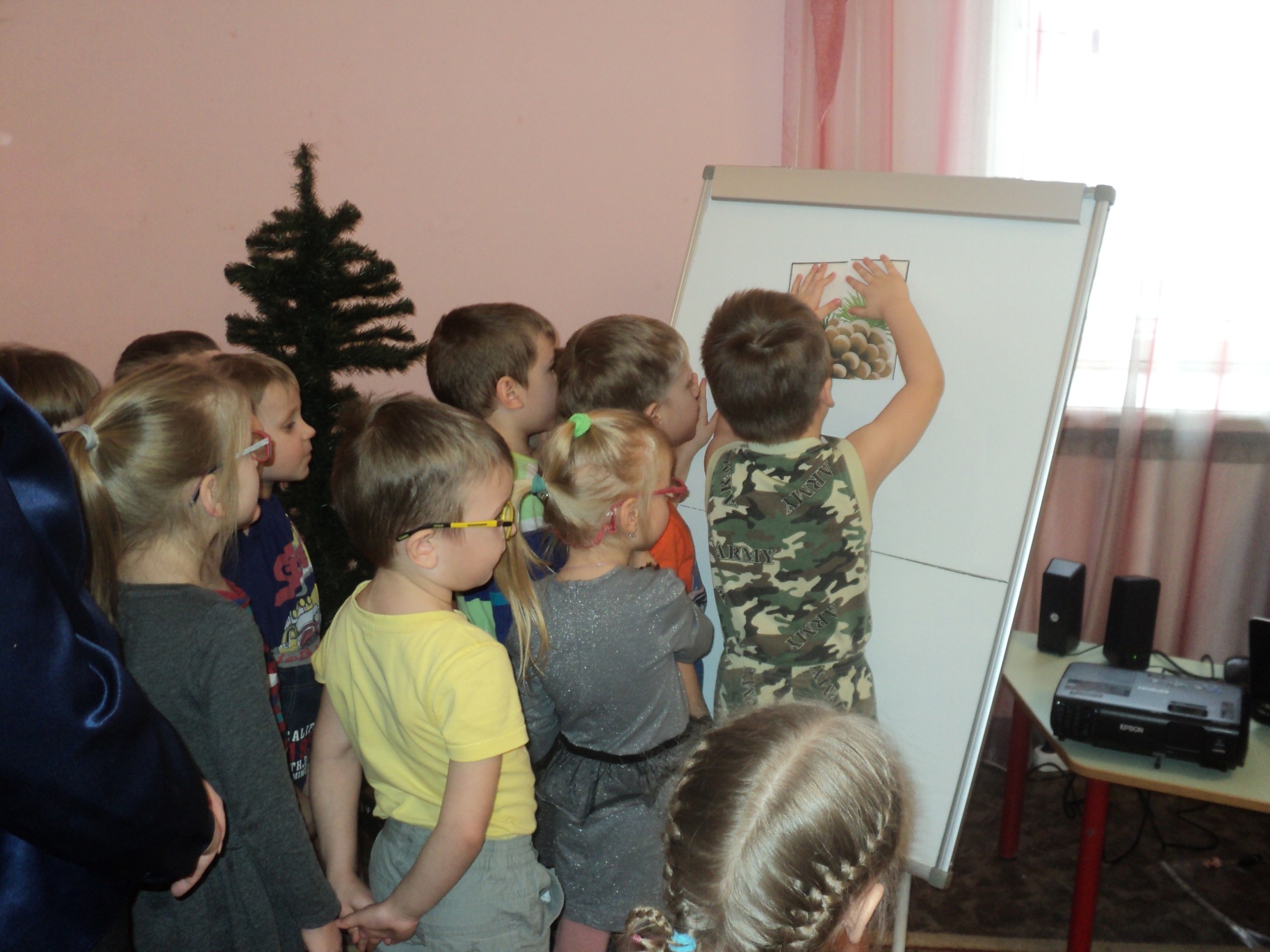 ХОРОШО ГУЛЯТЬ В ЛЕСУ…
                      ВОТ И ДОМИКИ НАШЛИ.
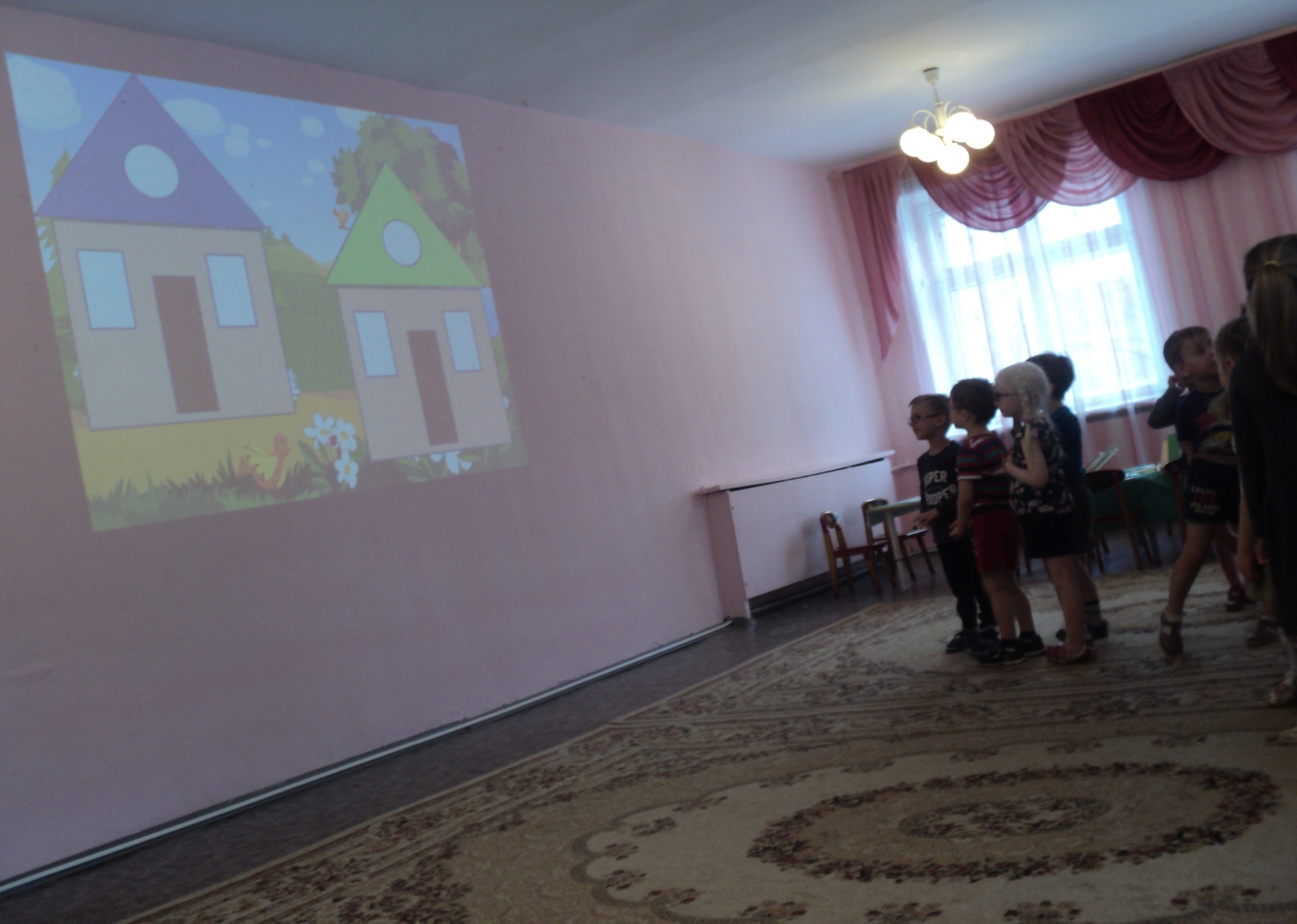 ВЫПОЛНЕНИЕ ПОДАРКОВ ДЛЯ БАБУШЕК.
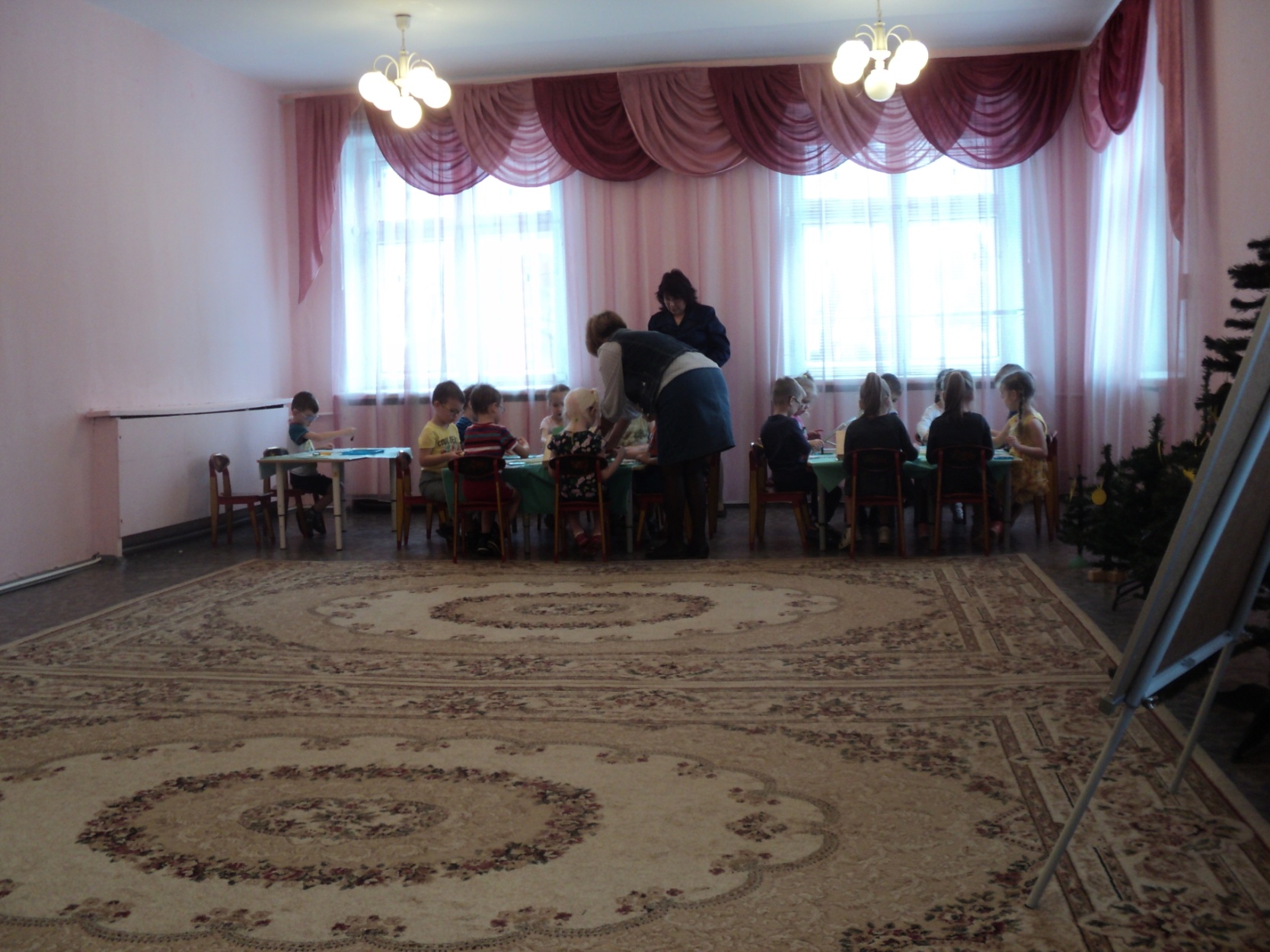 КАКИЕ ВЫ МОЛОДЦЫ!
                             ВЫ ОЧЕНЬ ПОСТАРАЛИСЬ!
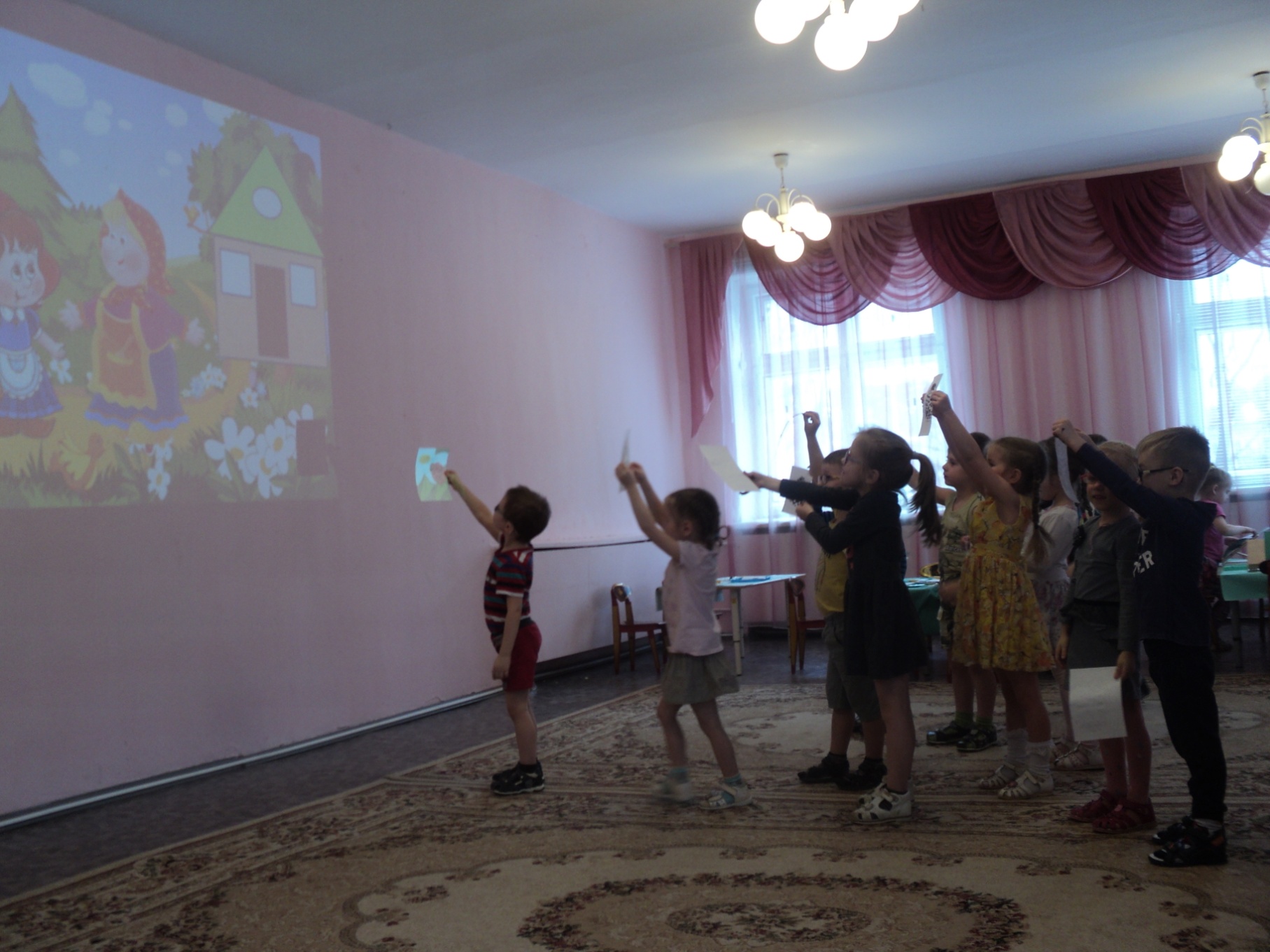